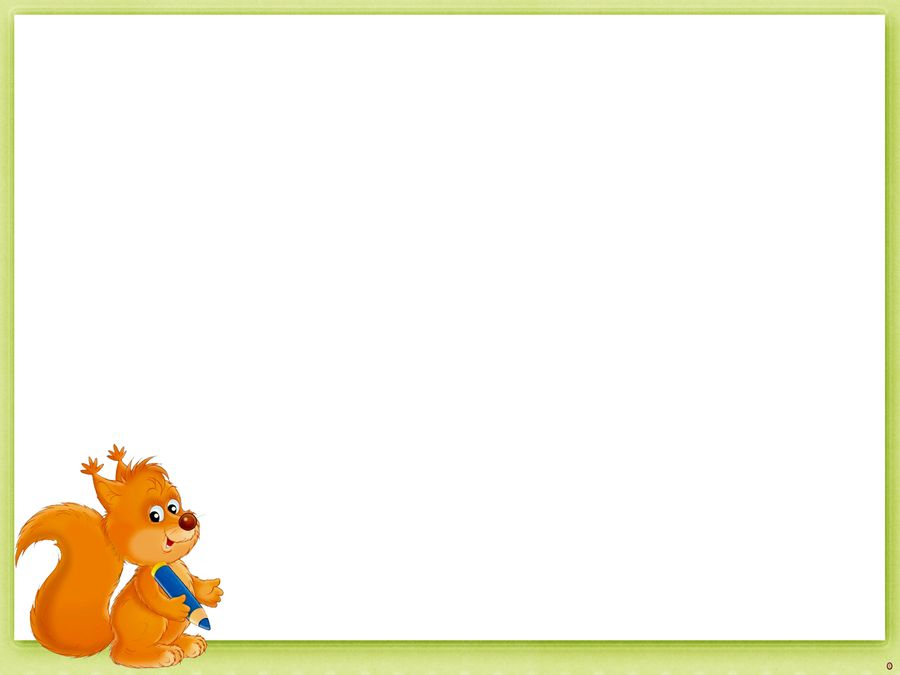 Игры-тесты
для детей 6-7 лет
Составила: педагог-психолог
Маринченко Н.И.
г.Узловая
2018г.
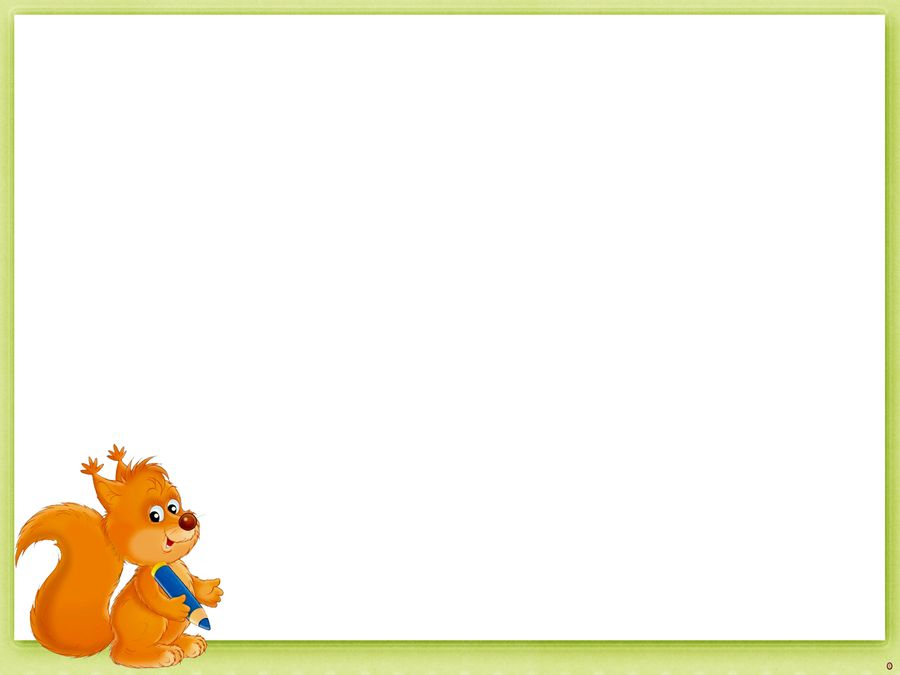 ЦЕЛЬ: 

 Определить уровень готовности к школе будущего первоклассника;
 Выявить область знаний и умений, которая вызывает у ребенка затруднения;
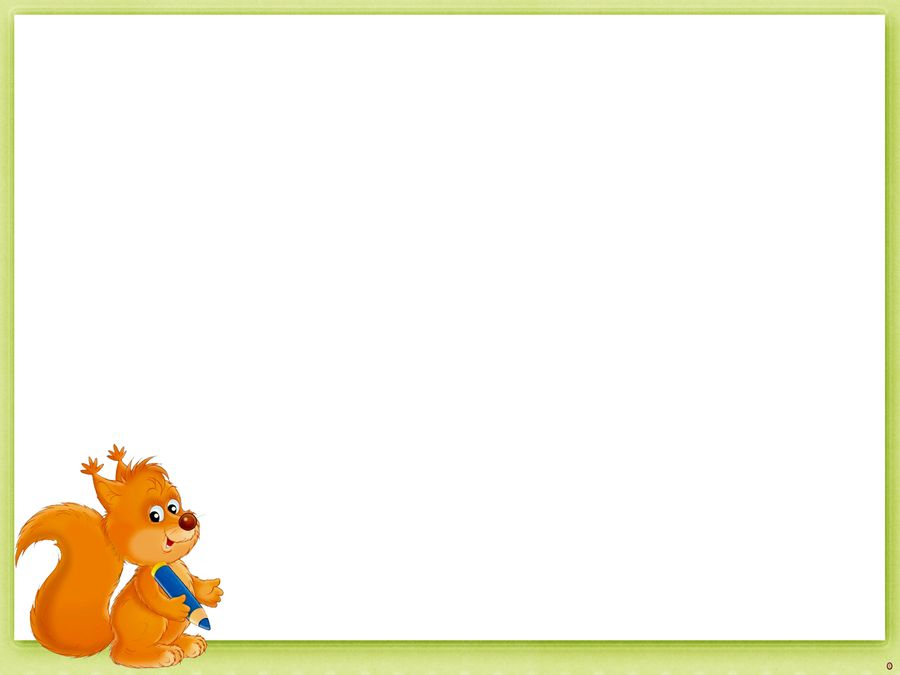 1. «Найди недостающий»
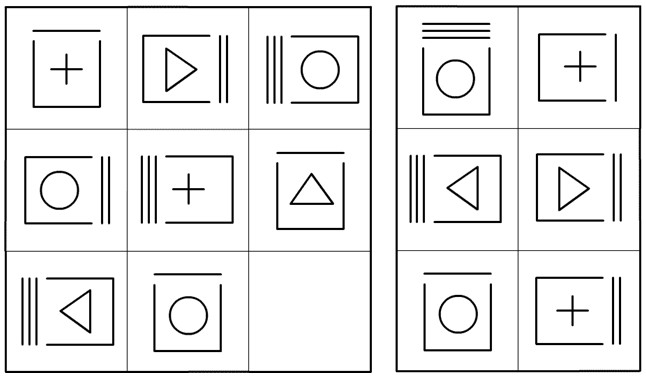 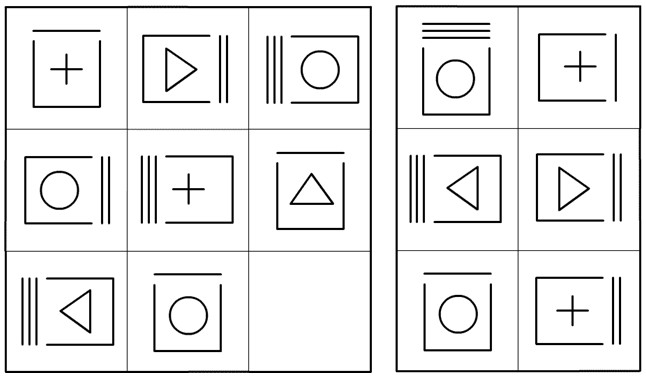 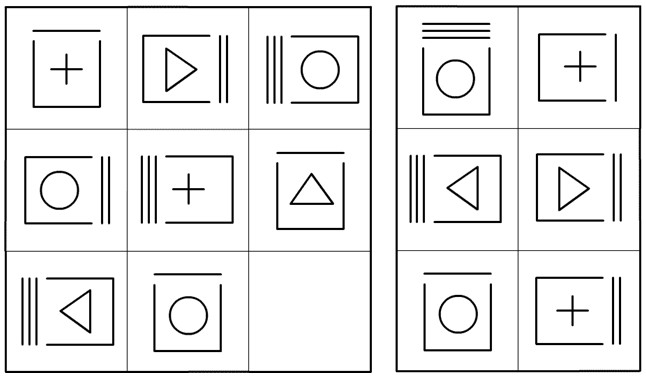 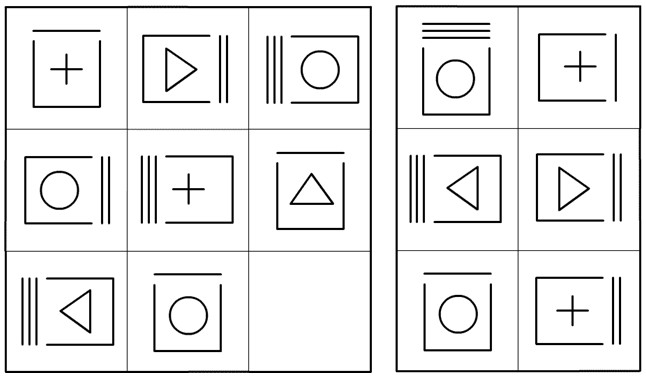 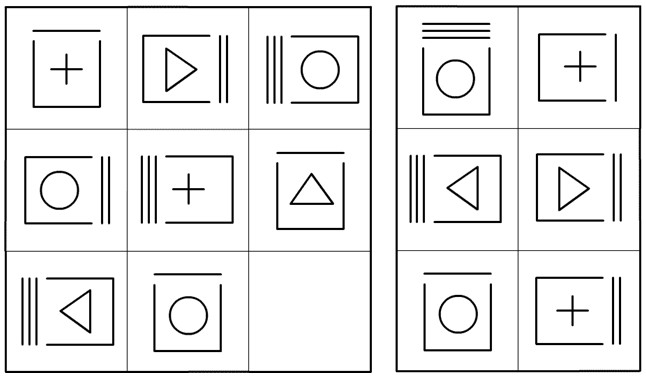 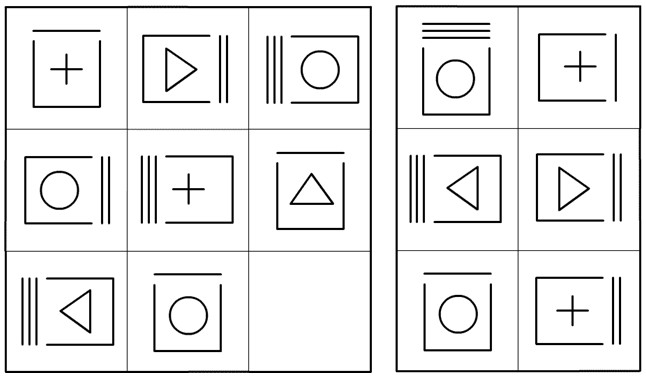 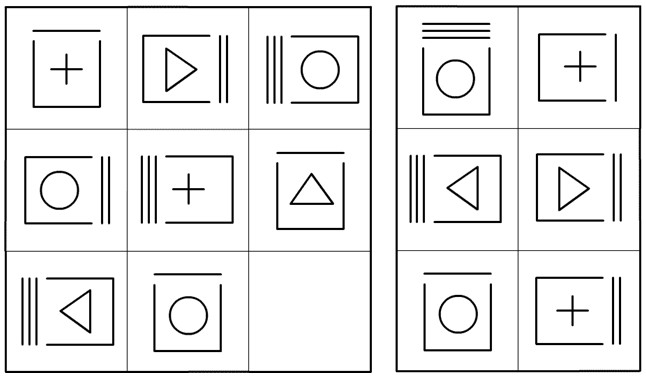 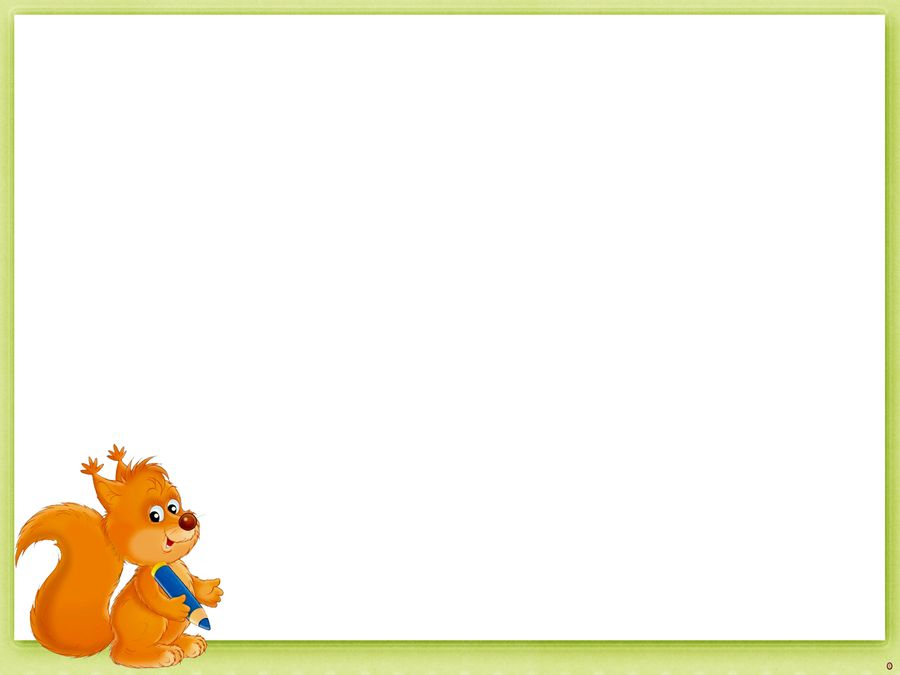 1. «Четвертый лишний»
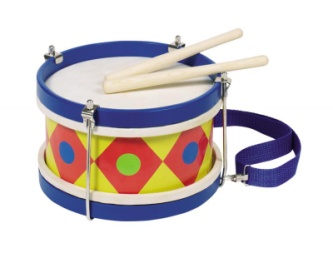 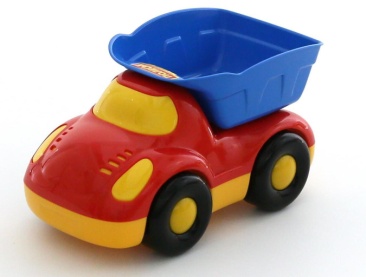 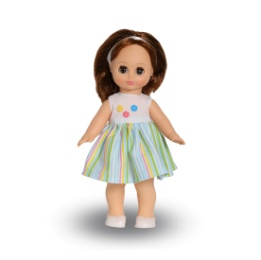 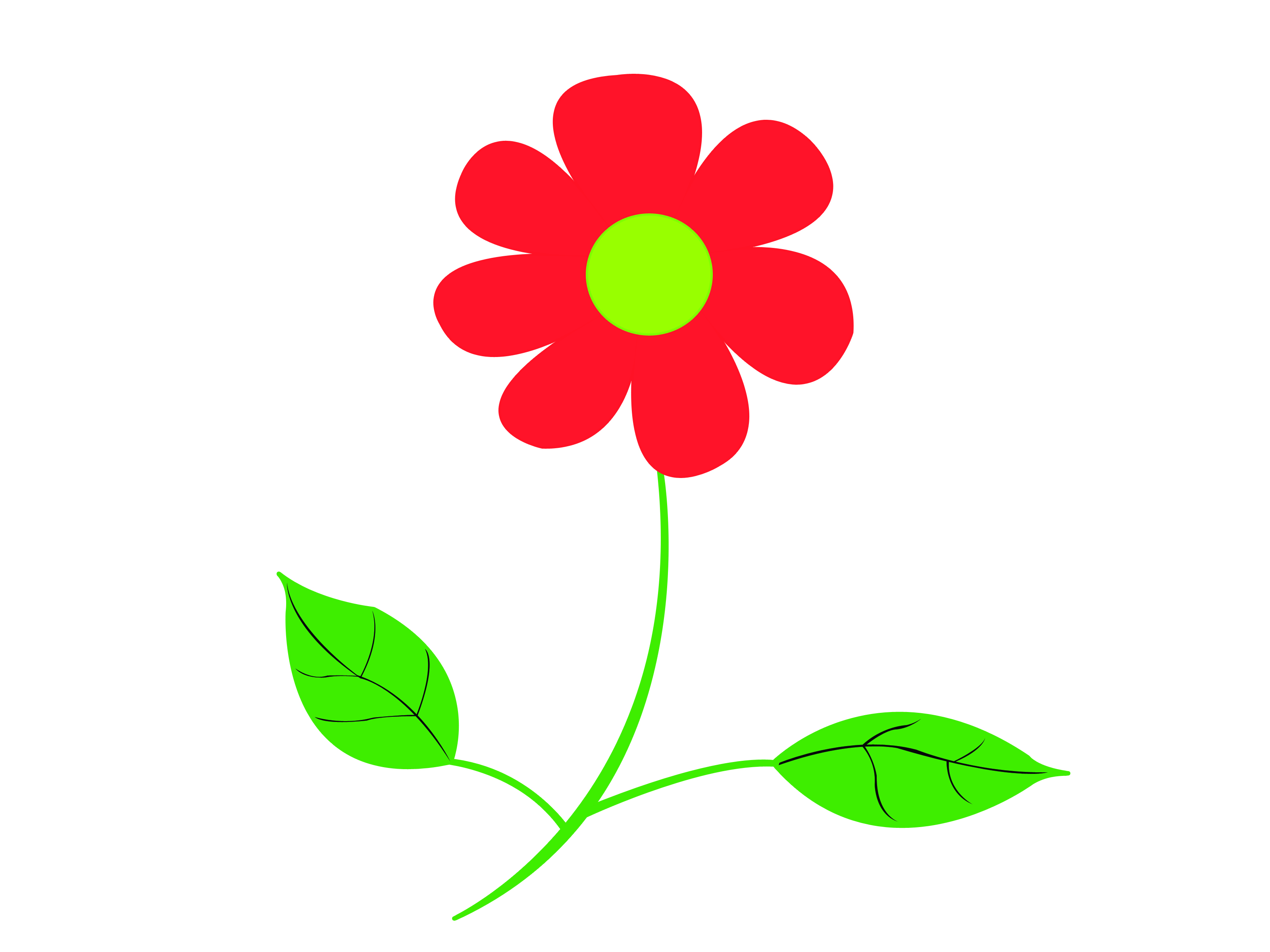 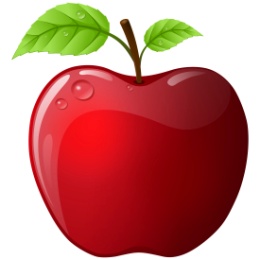 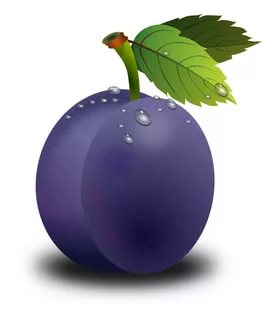 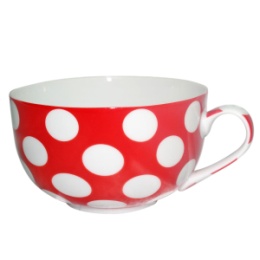 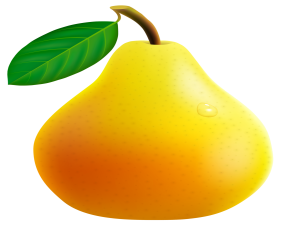 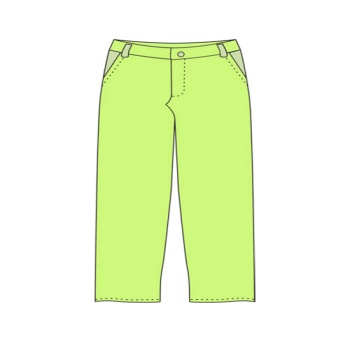 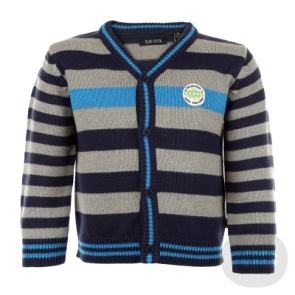 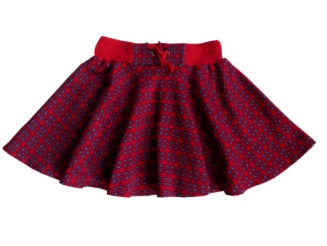 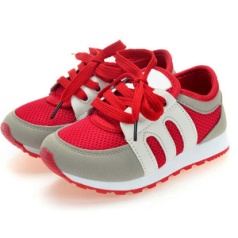 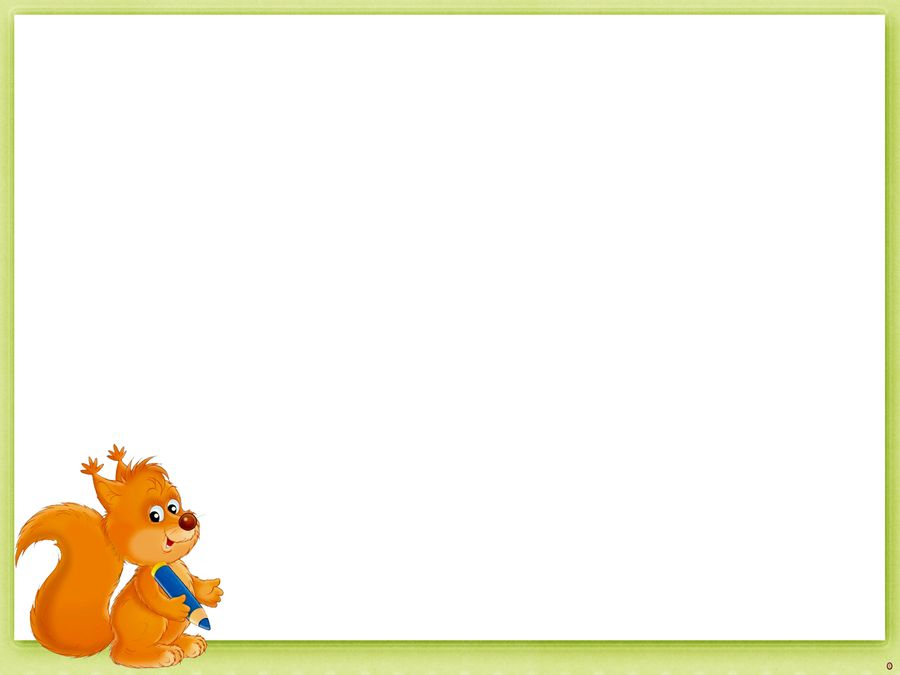 3. «Последовательные картинки»
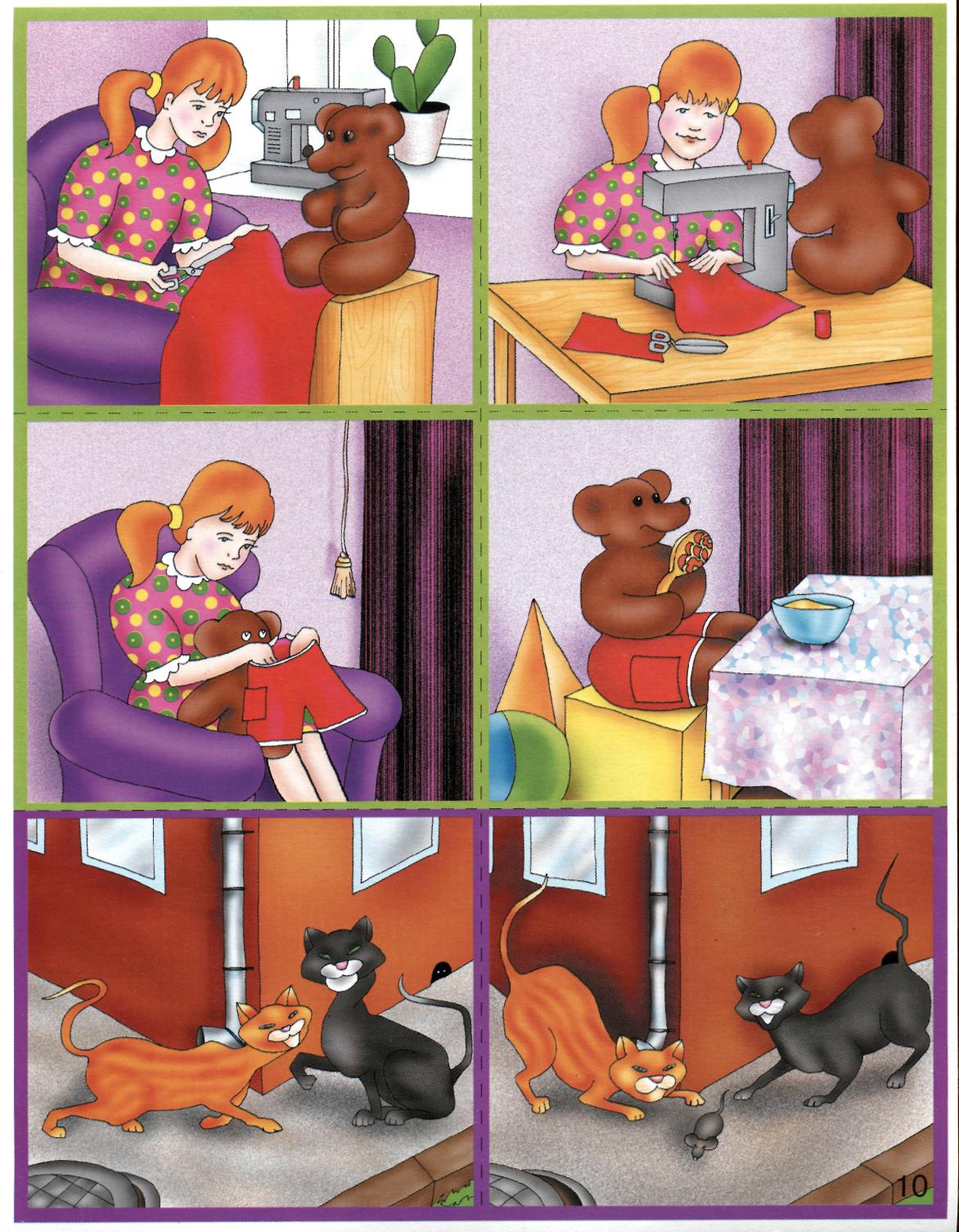 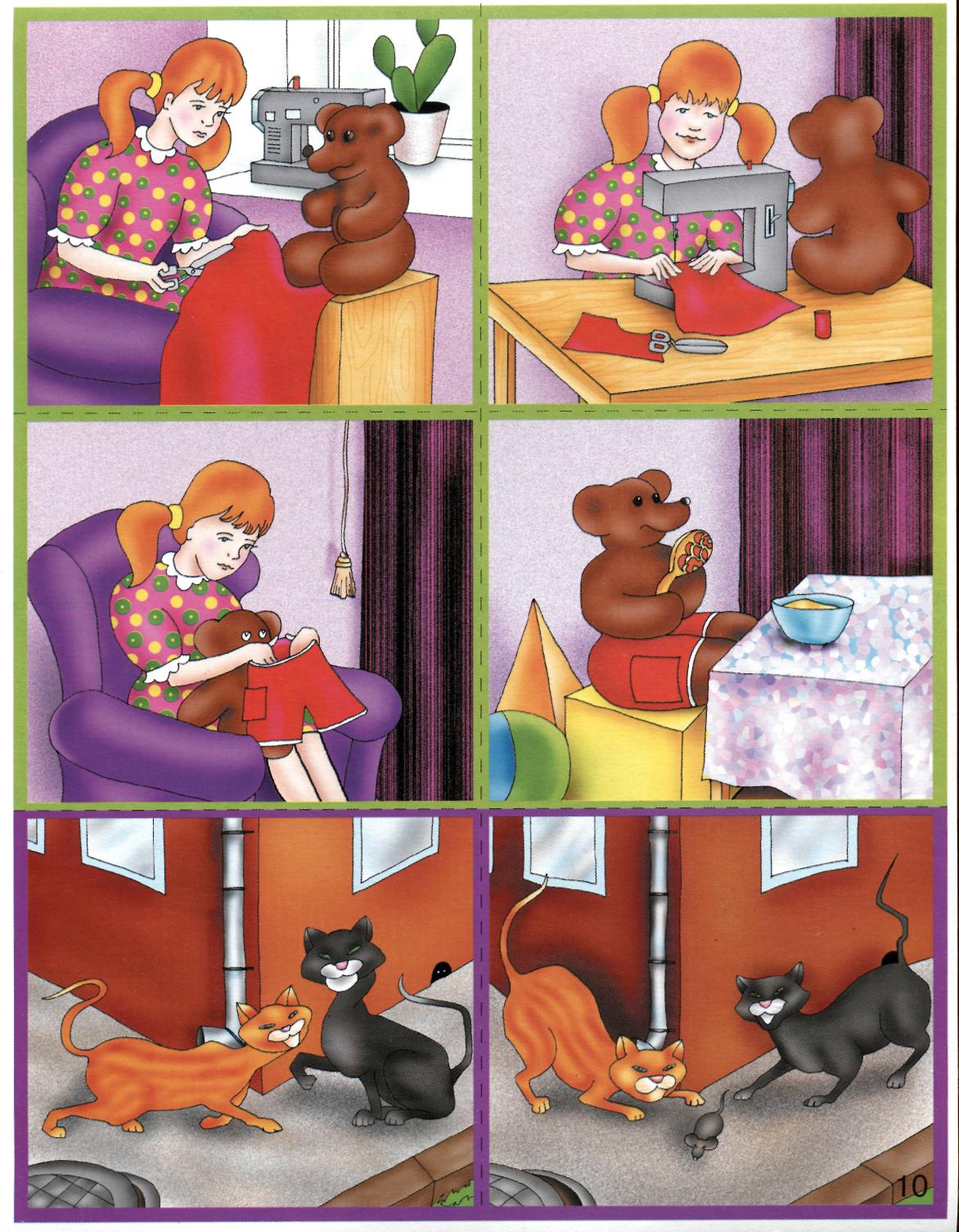 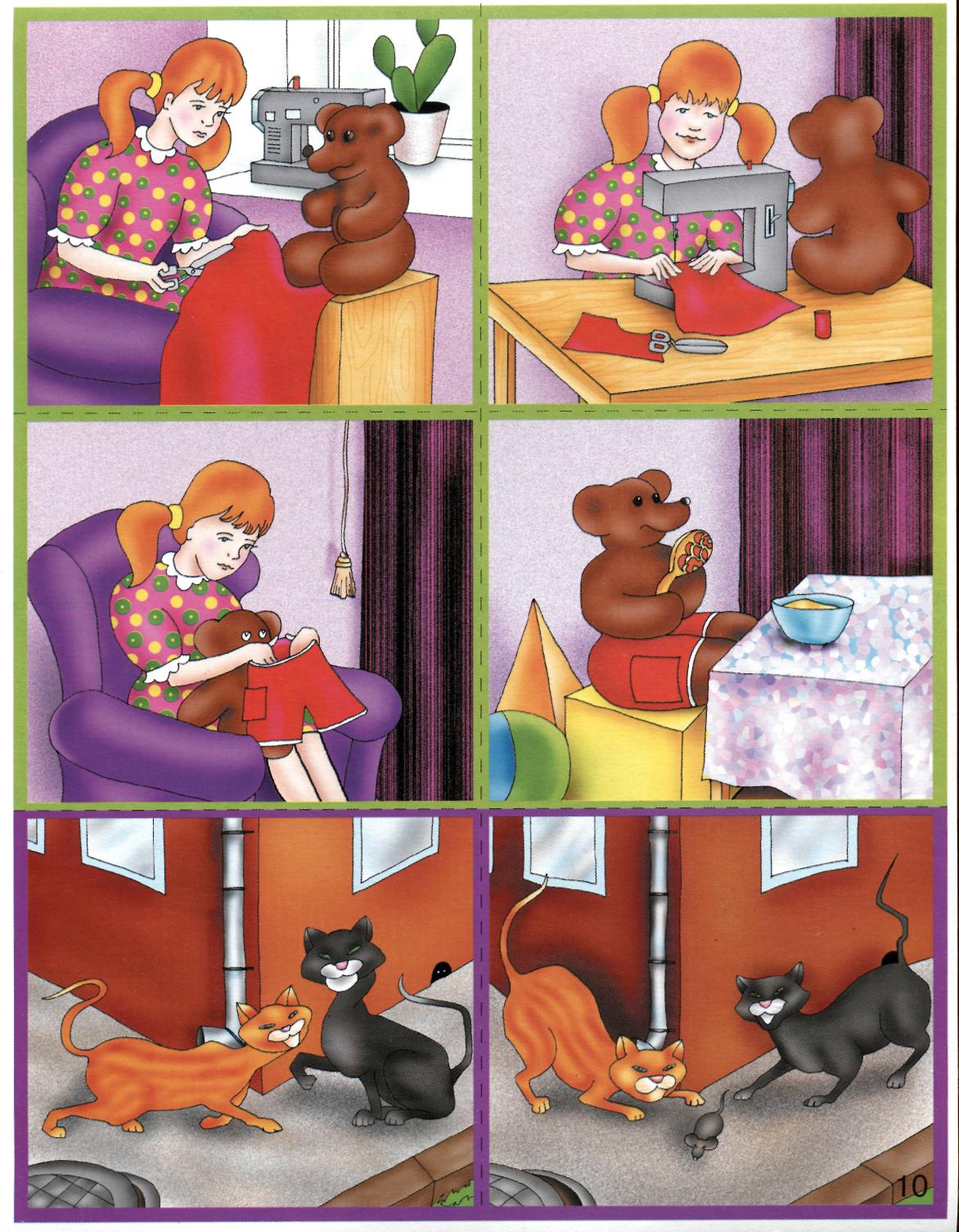 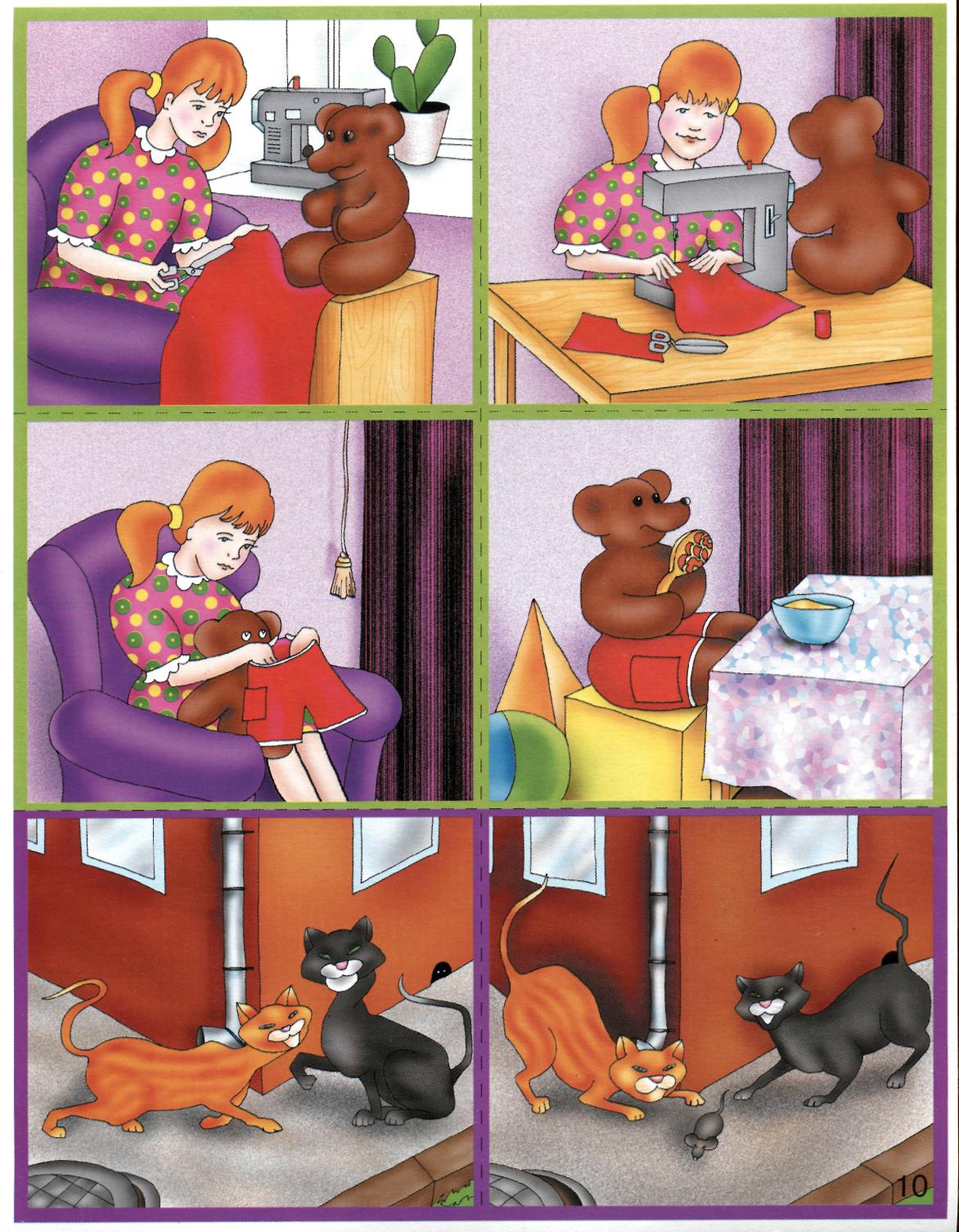 2.
1.
3.
4.
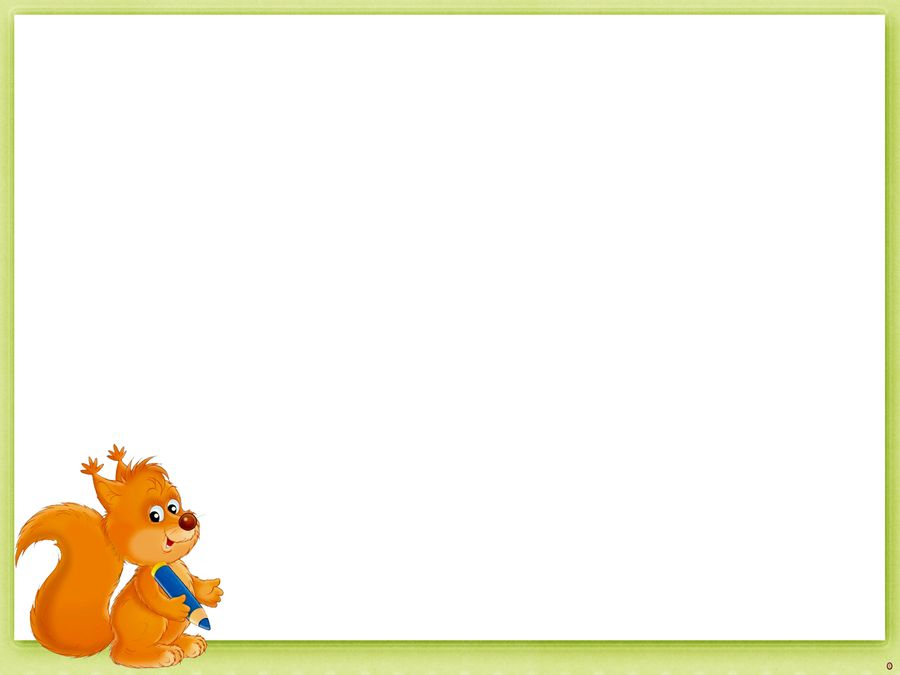 3. «Сюжетные картинки»
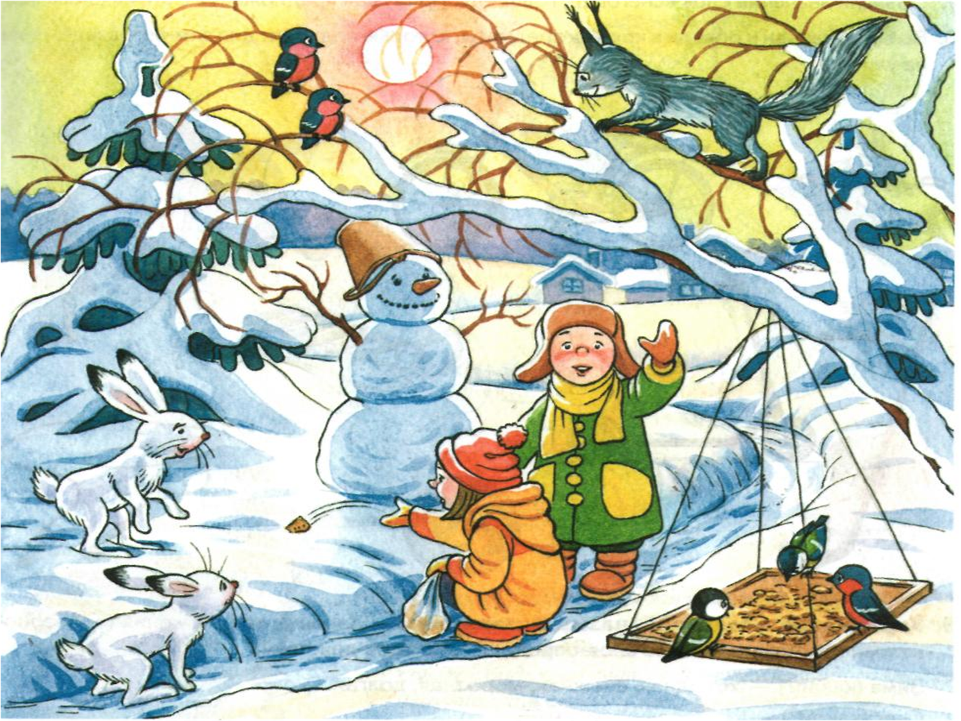 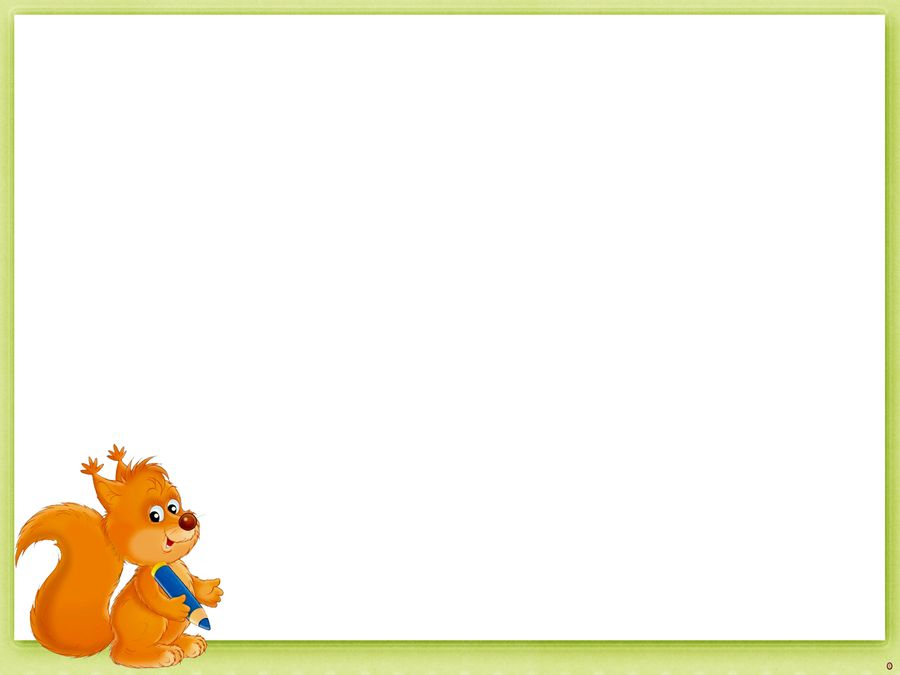 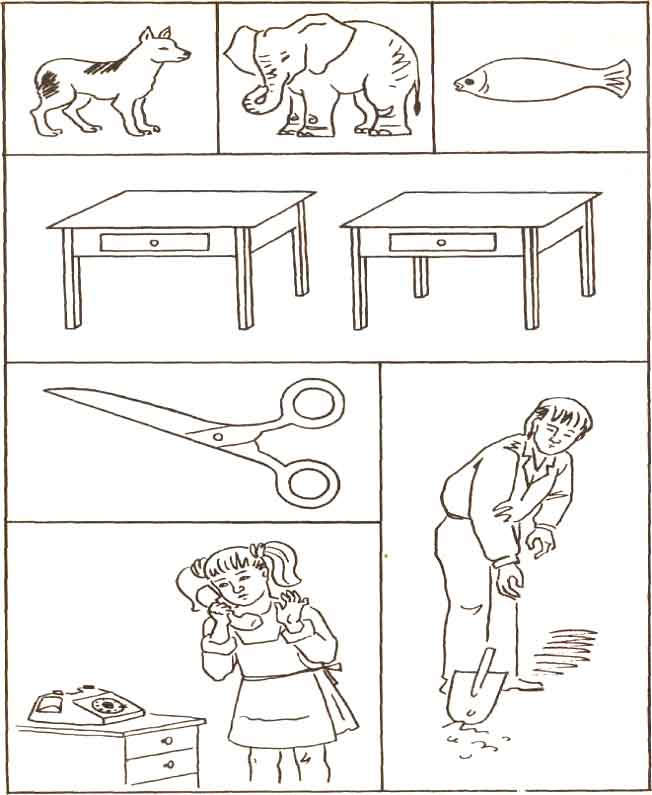 4. «Найди недостающую
     деталь»
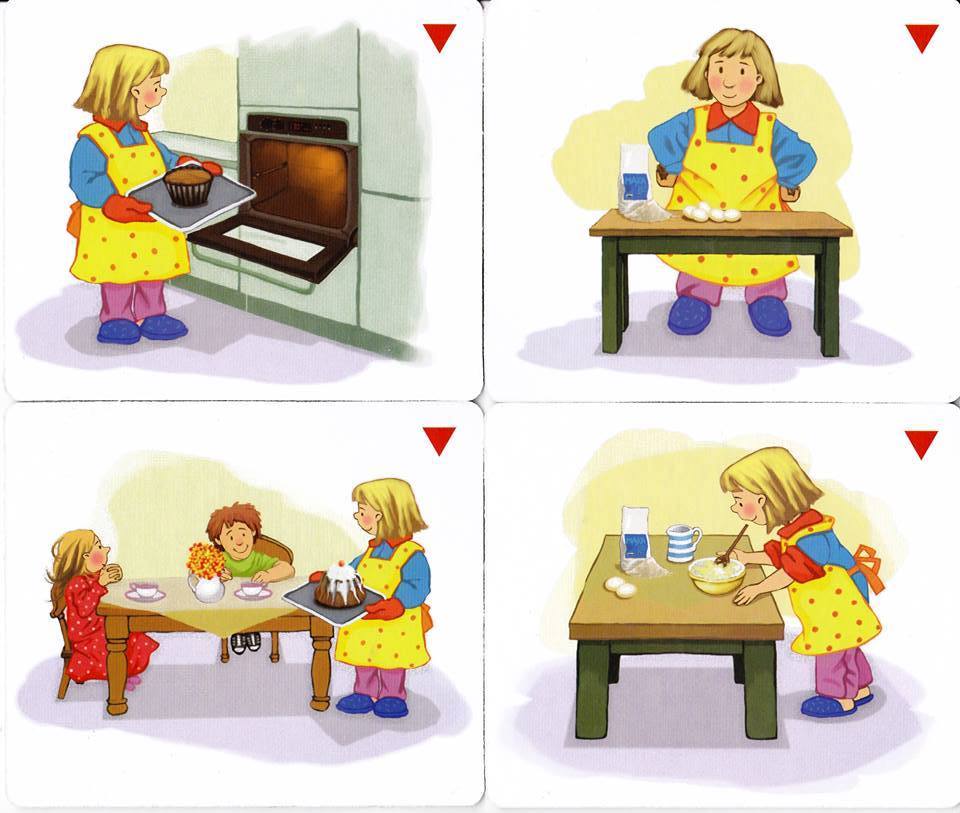 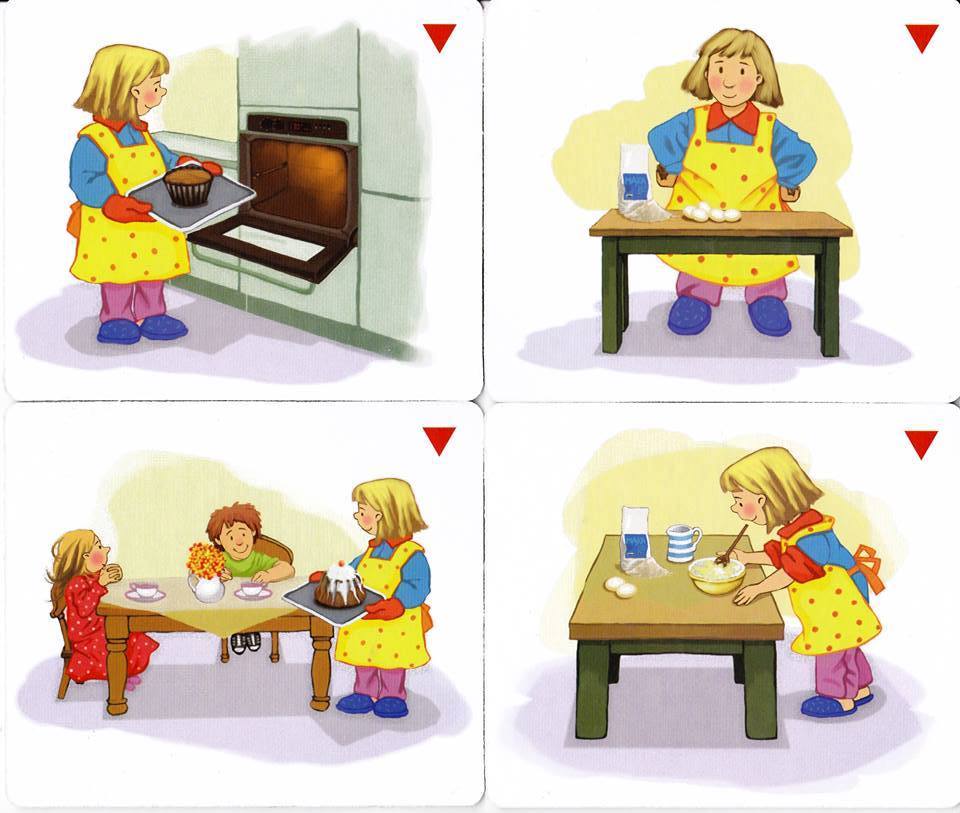 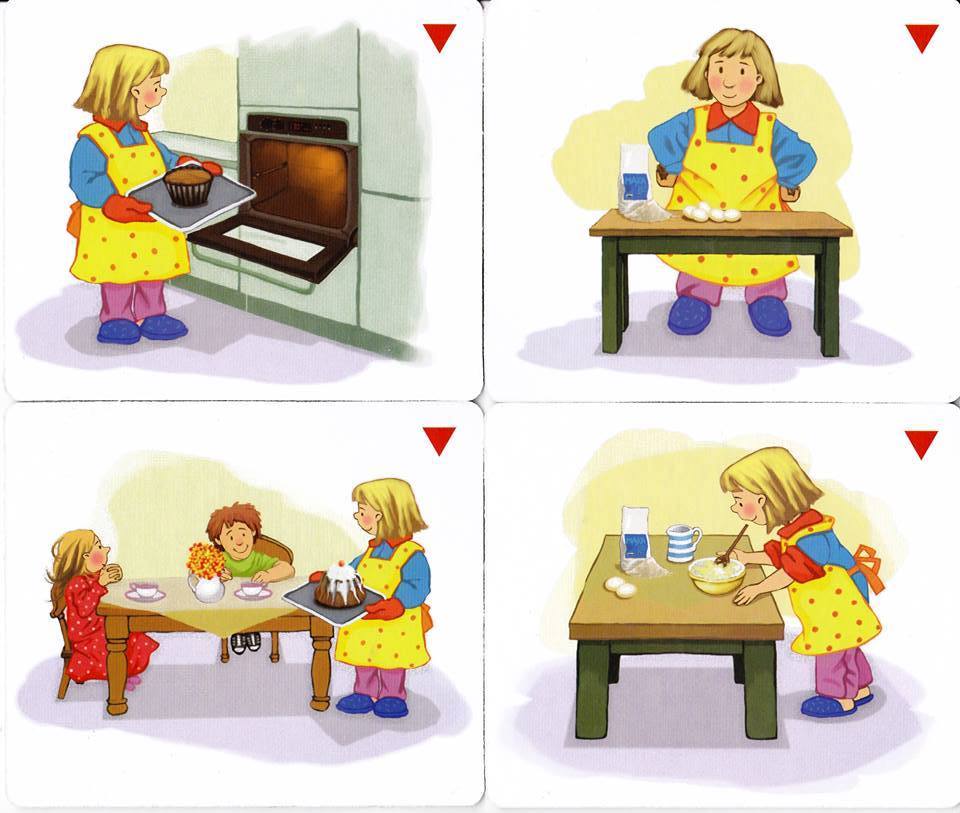 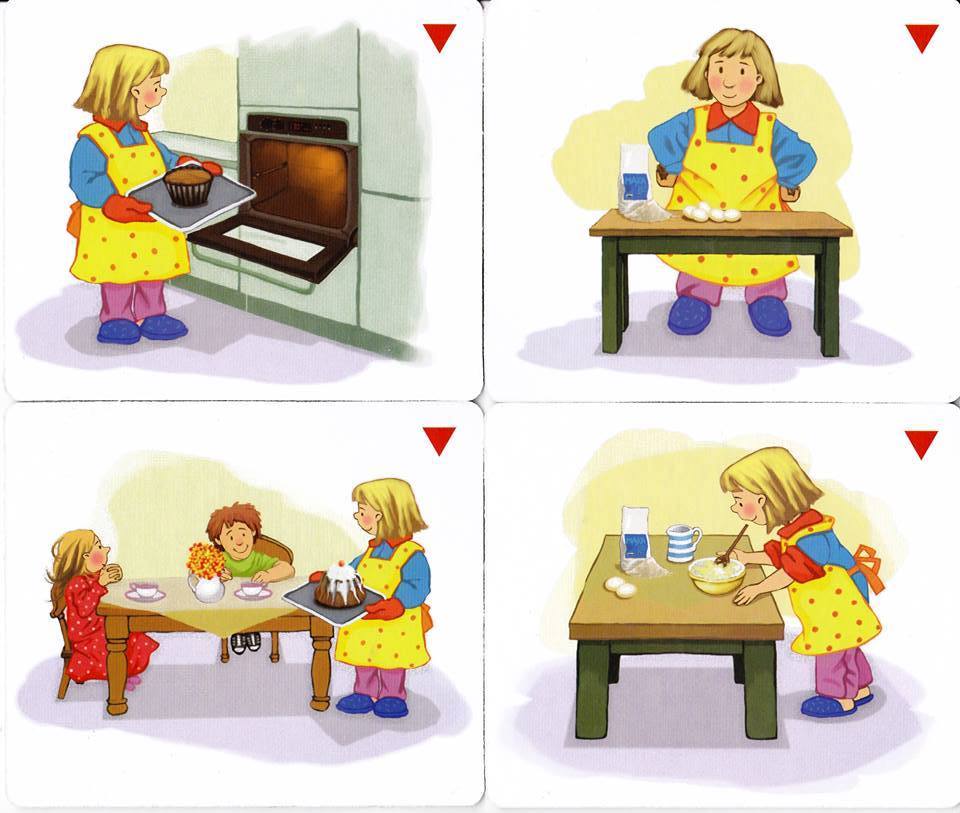 1
4
2
3
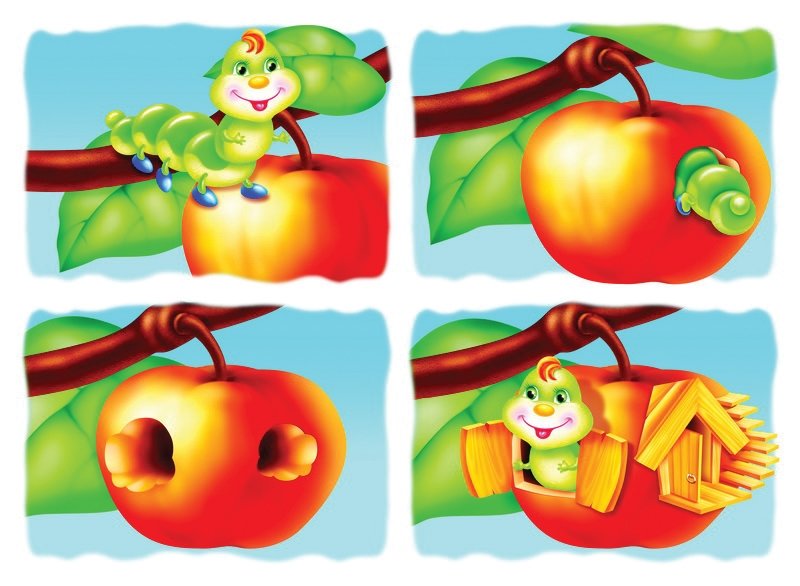 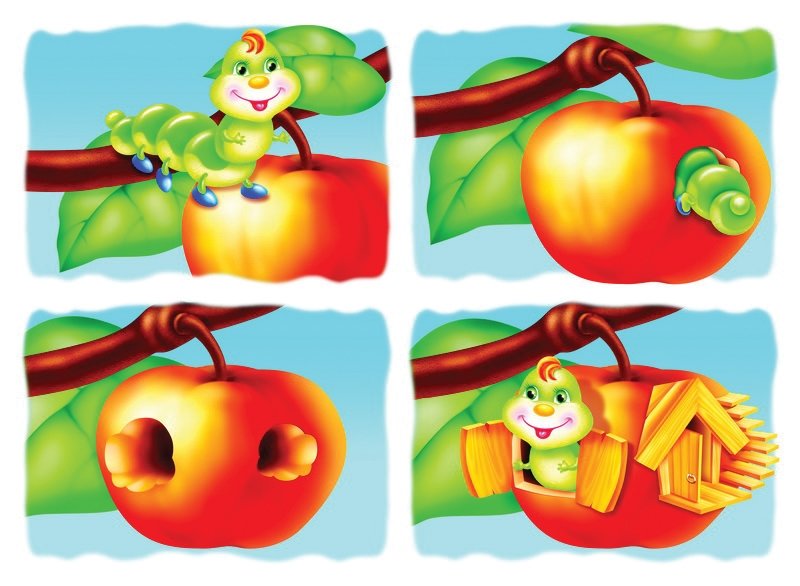 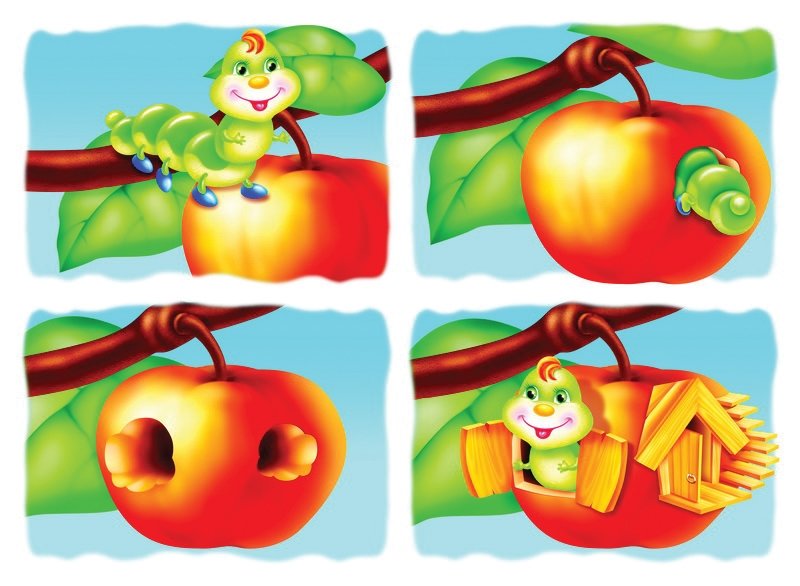 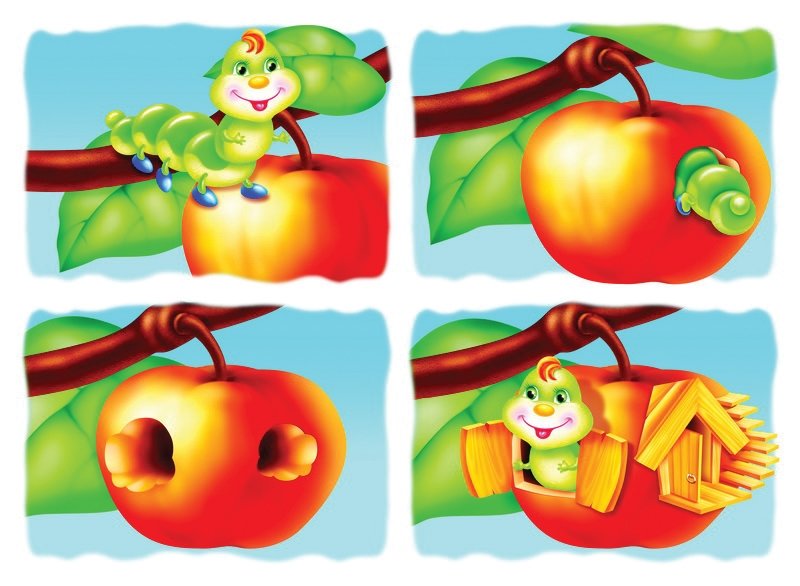 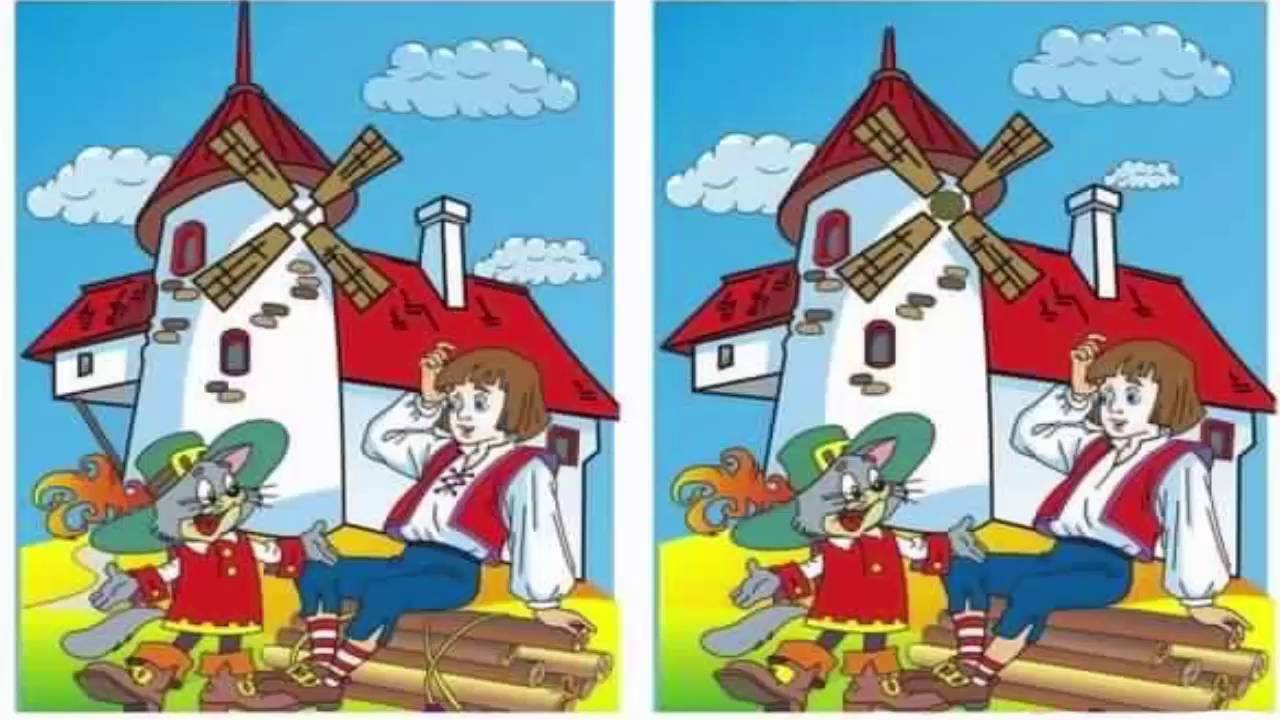